Права дитини
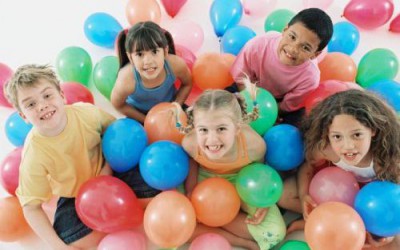 Права́ дити́ни — система можливостей, які необхідні особі для її комплексного та цілісного розвитку в умовах і відповідно до вимог середовища, беручи до уваги незрілість дитини (за міжнародно-правовими актами визнається «кожна людська істота до досягнення 18-річного віку, якщо за законом, що застосовується до даної особи, вона не досягає повноліття раніше»).
Конвенція ООН про права дитини
Конвенція ООН з прав дитини — міжнародний правовий документ, що визначає права дітей в державах-учасницях. Конвенція з прав дитини є першим і основним міжнародно-правовим документом обов'язкового характеру, що присвячений широкому спектру прав дитини. Документ складається з 54 статей, що деталізують індивідуальні права осіб віком від народження до 18 років (якщо згідно застосовним законам повноліття не настає раніше) на повний розвиток своїх можливостей в умовах, вільних від голоду і нужди, жорстокості, експлуатації та інших форм зловживань. Учасниками Конвенції з прав дитини є Святий Престол і всі країни-члени ООН, крім США, Південного Судану і Сомалі.
Конвенція про права дитини прийнята резолюцію 44/25 Генеральної Асамблеї ООН від 20 листопада 1989 року. У 2009 році світова спільнота відзначала 20-річчя підписання Конвенції ООН про права дитини.
Україна та Конвенція ООН про права дитини
Конвенція ратифікована Постановою Верховної Ради України № 789ХІІ (78912) від 27 лютого 1991 та набула чинності для України 27 вересня 1991. В 1993 в Києві створено Всеукраїнській комітет захисту дітей. Згідно з Конвенцією в квітні 2001 прийнято Закон про охорону дитинства.
У 2003 та 2005 роках відповідно український Парламент ратифікував два факультативних протоколи до Конвенції:
про права дитини щодо торгівлі дітьми, дитячої проституції та дитячої порнографії
щодо участі у збройних конфліктах,.
Конвенція ООН з прав дитини — міжнародний правовий документ, що визначає права дітей в державах-учасницях. Конвенція з прав дитини є першим і основним міжнародно-правовим документом обов'язкового характеру, що присвячений широкому спектру прав дитини. Документ складається з 54 статей, що деталізують індивідуальні права осіб віком від народження до 18 років (якщо згідно застосовним законам повноліття не настає раніше) на повний розвиток своїх можливостей в умовах, вільних від голоду і нужди, жорстокості, експлуатації та інших форм зловживань. Учасниками Конвенції з прав дитини є Святий Престол і всі країни-члени ООН, крім США, Південного Судану і Сомалі.
Декларація прав дитини
Декларація прав дитини — міжнародна декларація, проголошена Генеральною Асамблеєю ООН 20 листопада 1959 року.
Права дитини
Принцип 1. Дитині повинні належати всі зазначені в цій Декларації права. Ці права мають визнаватися за всіма дітьми без будь-яких винятків і без відмінностей чи дискримінацій за ознакою раси, кольору шкіри, статі, мови, релігії, політичних або інших переконань, національного чи соціального походження, майнового стану, народження або іншої обставини, що стосується самої дитини чи її сім'ї.
Принцип 2. Дитині законом або іншими засобами повинен бути забезпечений спеціальний захист і надані можливості та сприятливі умови, які дозволили б їй розвиватися фізично, розумово, морально, духовно та у соціальному відношенні здоровим і нормальним шляхом і в умовах свободи та гідності. При виданні з цією метою законів головним міркуванням має бути найкраще забезпечення інтересів дитини.
Принцип 3. Дитині має належати від її народження право на ім'я і громадянство.
Принцип 4. Дитина повинна користуватися благами соціального забезпечення. Їй має належати право на здорове зростання і розвиток; з цією метою спеціальні догляд і охорона повинні бути забезпечені як їй, так і її матері, включно з належним допологовим і післяпологовим доглядом. Дитині має належати право на відповідне харчування, житло, розваги і медичне обслуговування.
Принцип 5. Дитині, яка є неповноцінною у фізичному, психічному або соціальному відношенні, повинні забезпечуватися спеціальні режим, освіта і піклування, необхідні з огляду на її особливий стан.
Принцип 6. Дитина для повного і гармонійного розвитку її особи потребує любові і розуміння. Вона повинна, якщо це можливо, зростати під опікою і відповідальністю своїх батьків і, в усякому разі, в атмосфері любові і моральної та матеріальної забезпеченості; малолітню дитину не слід, крім тих випадків, коли є виняткові обставини, розлучати зі своєю матір'ю. На суспільстві і на органах публічної влади повинен лежати обов'язок здійснювати особливе піклування про дітей, що не мають сім'ї, і про дітей, що не мають достатніх засобів для існування. Бажано, щоб багатодітним сім'ям надавалась державна або інша допомога на утримання дітей.
Принцип 7. Дитина має право на здобуття освіти, яка має бути безкоштовною і обов'язковою, в усякому разі на початкових стадіях. Їй має даватися освіта, яка сприяла б її загальному культурному розвиткові і завдяки якій вона могла б на основі рівності можливостей розвинути свої здібності і особисте мислення, а також усвідомлення моральної і соціальної відповідальності, і стати корисним членом суспільства.
Якнайкраще забезпечення інтересів дитини має бути керівним принципом для тих, хто відповідає за її освіту і навчання; ця відповідальність лежить насамперед на її батьках.
Принцип 8. Дитина повинна за всіх обставин бути серед тих, хто першими одержують захист і допомогу.
Принцип 9.Дитина повинна бути захищена від усіх форм недбалого ставлення, жорстокості і експлуатації. Вона не повинна бути об'єктом торгівлі в будь-якій формі. Дитину не слід приймати на роботу до досягнення належного вікового мінімуму; їй ні в якому разі не повинні доручатися чи дозволятися роботи або заняття, які були б шкідливі для її здоров'я чи освіти або перешкоджали її фізичному, розумовому чи моральному розвиткові.
Принцип 10. Дитина має бути захищена від практики, яка може заохочувати расову, релігійну або будь-яку іншу форму дискримінації. Вона повинна виховуватися в дусі взаєморозуміння, терпимості, дружби між народами, миру і загального братерства, а також у повному усвідомленні, що її енергія та здібності мають бути присвячені служінню на користь інших людей.